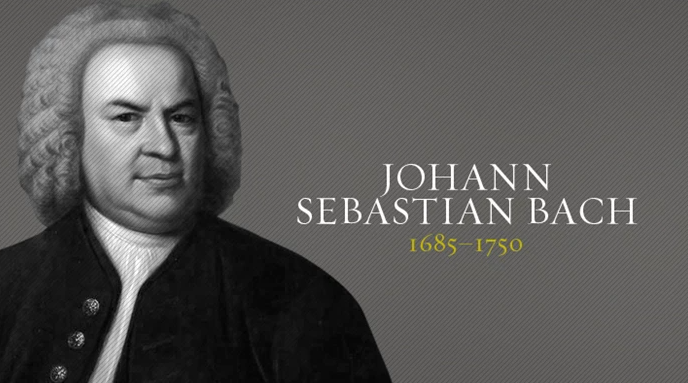 Quem foi Bach?
Infância.
Família.
Vida profissional.
Composições musicais.
Morte.
Quem foi Bach?
Johann Sebastian Bach nasceu em Eisenach – Alemanha e foi um compositor, cantor, maestro, professor, organista, cravista e violinista.
Desempenhou vários cargos em cortes e igrejas alemãs.
Infância.
Bach nasceu em uma família de músicos e seu pai o ensinou a tocar violino e cravo.
Os pais de Bach morreram quando ele tinha 10 anos. 
Foi morar com seu irmão mais velho Johan Christoph.
Vida profissional.
Bach trabalhou em várias igrejas como um compositor, performer e diretor musical, mas suas funções mais destacadas foram a de cantor da Igreja de São Tomás e Diretor Musical da cidade de Leipzig, onde desenvolveu a parte final e mais importante de sua carreira.
Weimar a Mühlhausen (1703–1708)



Período de Weimar (1708-1717)

Köthen (1717-1723)

Leipzig (1723-1750)
Composições musicais.
O Catálogo de suas Obras
O registro ou catálogo de suas obras, que abrange no total 1.127 obras, foi elaborado por Wolfgang Schmieder em 1950, após a Segunda Guerra Mundial.
Catálogo
001-200: Cantatas Religiosas.	       439-524: Lieder e árias.    
201-215: Cantatas Profanas.            525-771: Obras para órgão.          
216-224: Outras cantatas.                 772-994: Trabalhos para cravo.               
225-231: Motetos.                             995-1000: Funciona para alaúde.       
232-242: Missas.                    1001-1013: Obras para solistas instrumentais.                  
243: O Magnificat.                            1014-1040: Música de câmara.                    
244-247: Paixões.                              1041-1071: Concertos.
248-249: Oratórios.
250-438: Composições corais.  
1072-1080: Obras de contraponto (ou seja, cânones e outros).
1081-1127: Trabalhos encontrados após 1950.
Composições musicais.
O Cravo Bem Temperado.
https://www.youtube.com/watch?v=HlXDJhLeShg&feature=youtu.be

 A Paixão segundo São Mateus. 
https://youtu.be/vdh7Wf3Uq-s

Concerto de Brandenburg.
https://youtu.be/NCPM8DEsvmc
Sua morte
Bach morreu em 28 de julho de 1750 aos 65 anos.

Mendelssohn promoveu ressurreição de Bach

Tudo começou a mudar no início do século XIX, quando uma avó resolveu presentear seu neto com uma cópia da partitura da ”Paixão segundo São Mateus”, o neto era o compositor Felix Mendelssohn, um romântico que, enlouquecido com a carga dramática da obra, resolveu promover sua ressurreição. Para isso, Mendelssohn reuniu um coro de 158 cantores, solistas e grande orquestra, uma formação bem ao gosto exagerado do romantismo e que jamais caberia na pequena igreja de São Tomás da época de Bach. A estreia foi em 1829, em Berlim, e recebeu uma plateia ilustre onde se encontravam o rei, membros da corte, o compositor Spontini, o poeta Heine e o filósofo Hegel, entre outros.
Contribuições.
Bach é considerado o “pai” da era musical barroca, embora não tenha introduzido novas formas de música, ele enriqueceu o estilo alemão com sua técnica contrapontística. Suas obras ainda estão sendo tocadas, ouvidas e apreciadas por pessoas de todo o mundo.